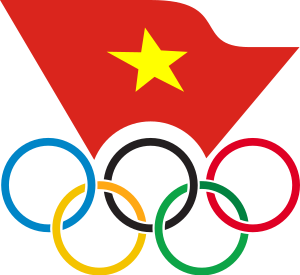 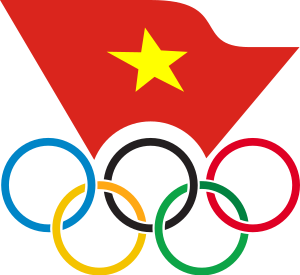 NHẢY CAO - 
BÀI THỂ DỤC
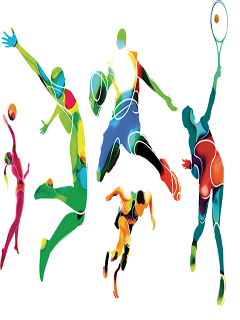 NỘI DUNG CHÍNH
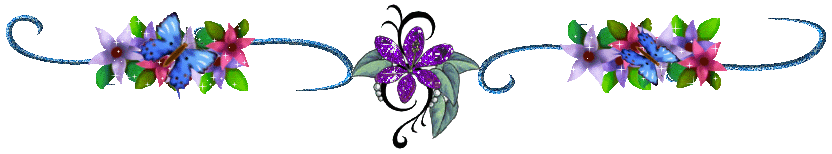 NHẢY CAO
 BÀI THỂ DỤC
 THỂ LỰC
A. NHẢY CAO
Ôn giậm nhảy đá lăng

II. Đà chính diện đá lăng thu chân giậm qua xà
I. Ôn giậm nhảy đá lăng
1 bước giậm nhảy đá lăng.

- 3 bước giậm nhảy đá lăng.
II. . Đà chính diện đá lăng thu chân giậm qua xà
1.Chuẩn bị:
   Đứng cách xà 3-5 hoặc 4-6 bước mặt hướng vuông góc vào xà. Tư thế chạy đà đứng chân trước chân sau hoặc đứng 2 chân song song trước vạch xuất phát.
II. . Đà chính diện đá lăng thu chân giậm qua xà
2. Động tác
   Chạy đà chính diện với xà. Sau đó đá lăng về trước rồi co chân giậm nhảy qua xà theo tư thế ngồi xổm nhưng chân lăng duỗi thẳng, chân giậm nhảy co
II. . Đà chính diện đá lăng thu chân giậm qua xà
3.  Đi 3 bước giậm nhảy đá lăng thu chân giậm qua xà.
II. . Đà chính diện đá lăng thu chân giậm qua xà
4.  Chạy 3 bước chính diện giậm nhảy đá lăng thu chân giậm qua xà.
B. BÀI THỂ DỤC
Ôn lại động tác 1,2,3,4
Học động tác 5,6
I. Ôn lại động tác 1,2,3,4
II. Học động tác 5,6
Động tác 5: Nghiêng lườn- Lưng bụng
Nhịp 1: Chân trái bước sang ngang, 2 tay sau đầu
Nhịp 2: Nhón chân trái, nghiêng người sang trái
Nhịp 3: Giữ tư thế nhịp 2, duỗi thẳng 2 tay ép đầu
Nhịp 4: đứng thẳng 2 tay dang ngang
Nhịp 5: gập người vuông góc , ngửa cổ
Nhịp 6: gập người sâu hơn, 2 tay chạm 2 mũi chân, gập cổ
Nhịp 7: đứng thẳng 2 tay lên cao chếch V
Nhịp 8: khép chân trái về tư thế chuẩn bị
Động tác 5: Nghiêng lườn- Lưng bụng
Động tác 6: Chân
Nhịp 1: nâng gối trái về trước, 2 tay lên cao chếch V
Nhịp 2: khép chân 2 tay co chạm vai
Nhịp 3: tương tự nhịp 1 đổi chân
Nhịp 4: tương tự nhịp 2
Nhịp 5: chân trái lăn sang trái chếch dưới, 2 tay dang ngang
Nhịp 6: khép về tư thế chuẩn bị
Nhịp 7: tương tự nhịp 5 đổi chân
Nhịp 8: khép về tư thế chuẩn bị
Động tác 6: Chân
C. THỂ LỰC
Bật xa về phía trước
Nằm ngửa gập bụng
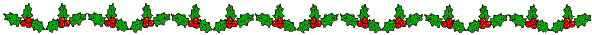 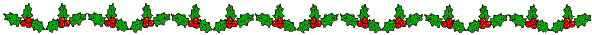